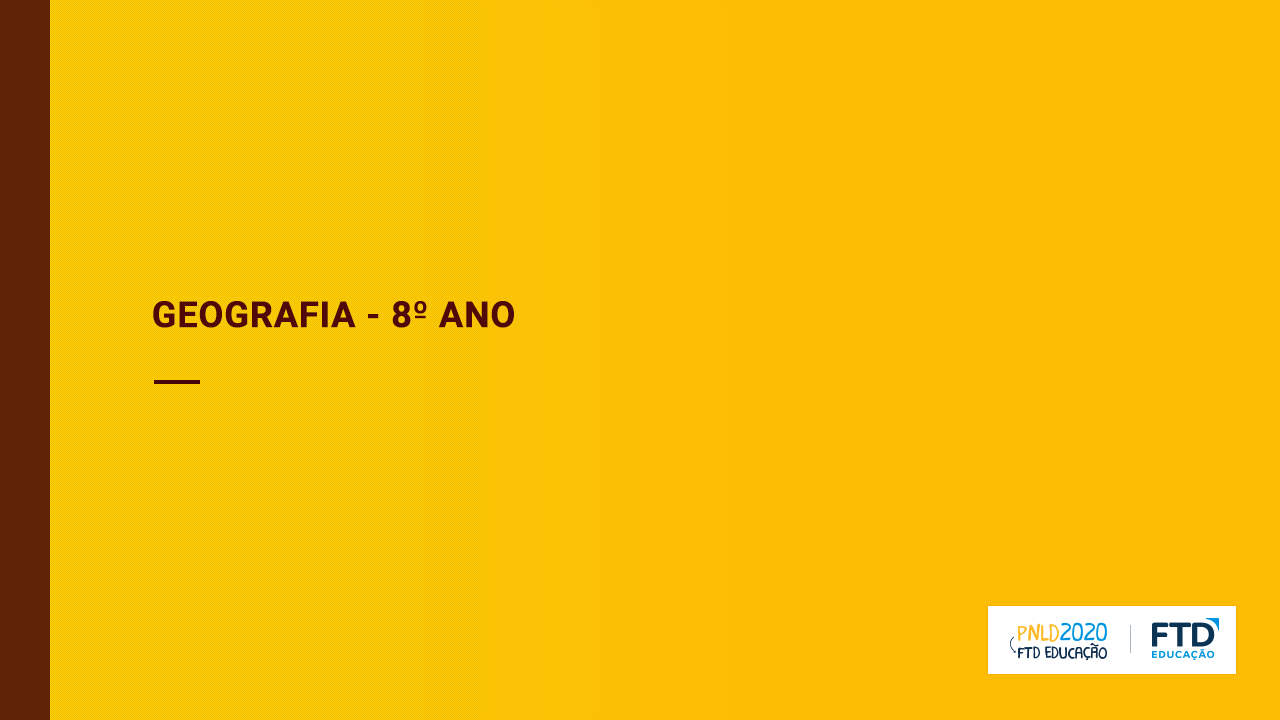 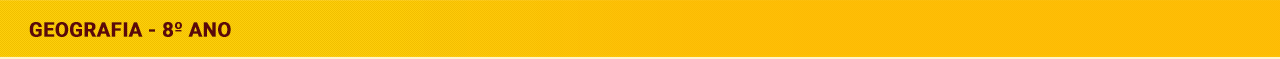 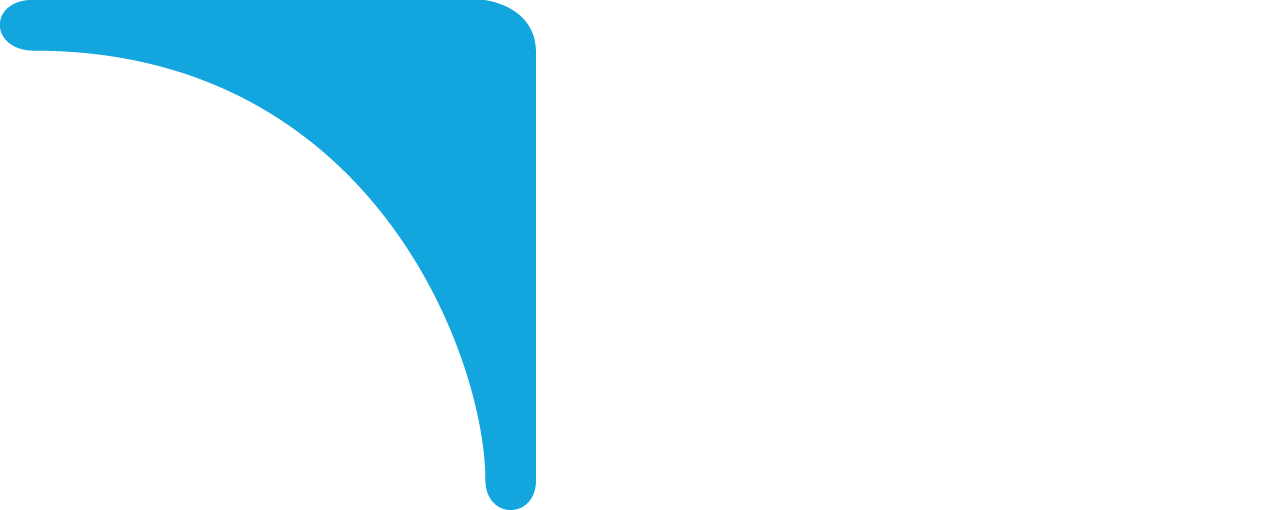 Mundo: naçõese  regionalização
2
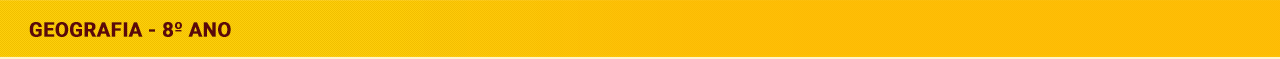 Mundo: continentes
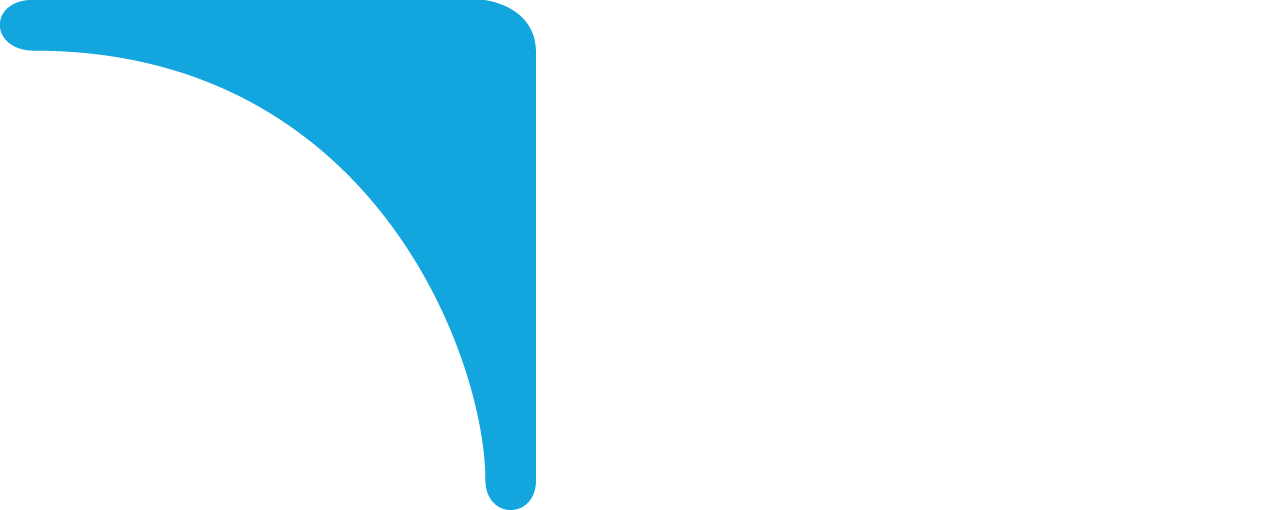 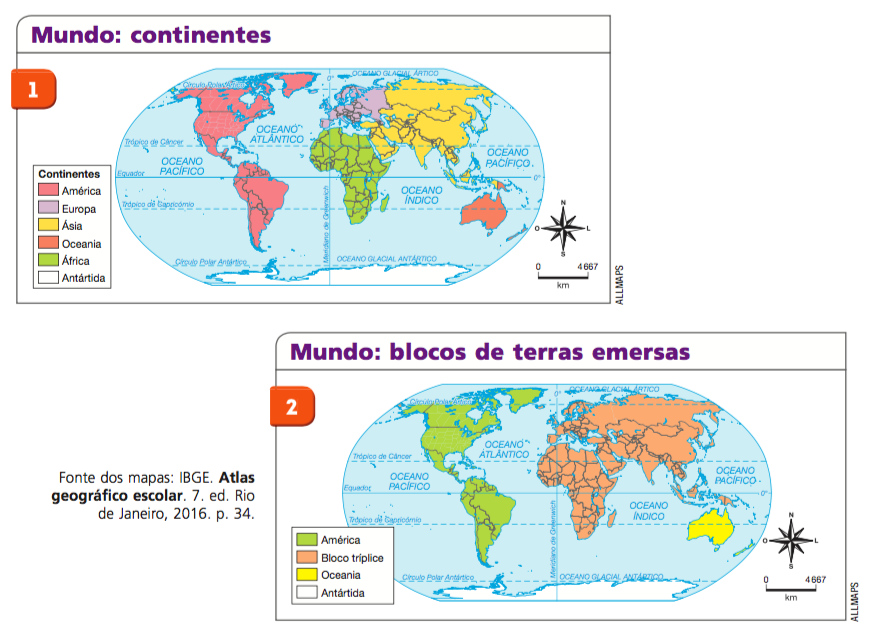 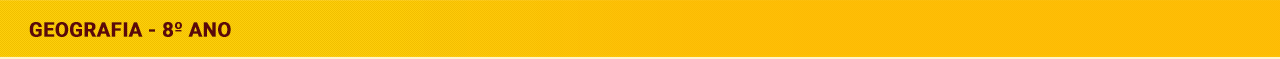 Antártida
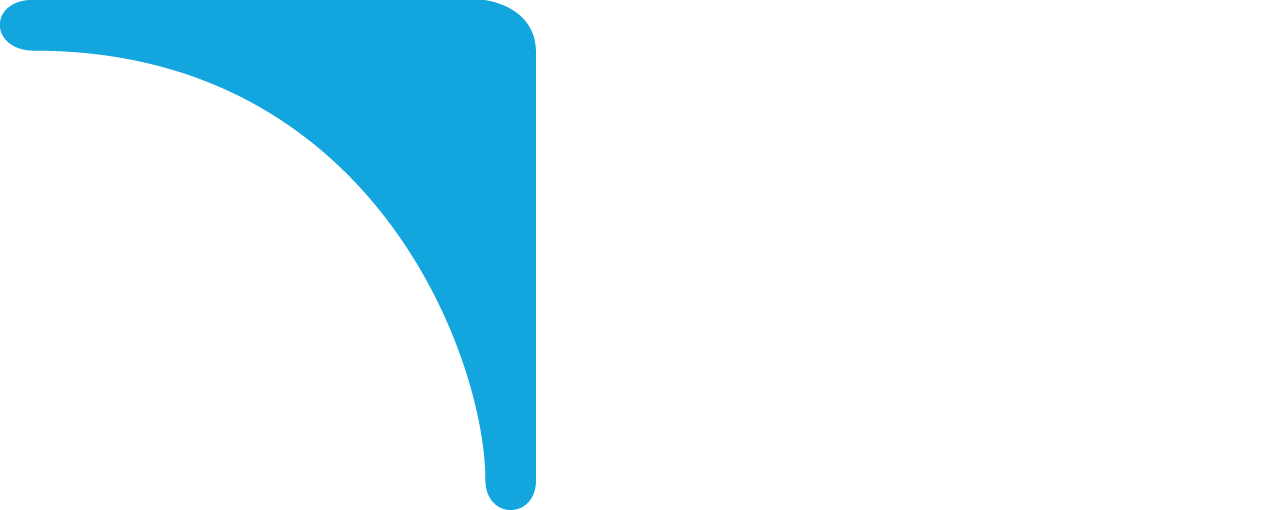 No ano de 1959, foi assinado 
o Tratado da Antártida. O documento estabelece que o continente deve servir como base para pesquisas científicas, sendo proibidas ações militares e quaisquer tipos de exploração econômica ou apropriação territorial até o fim do tratado, em 2048.
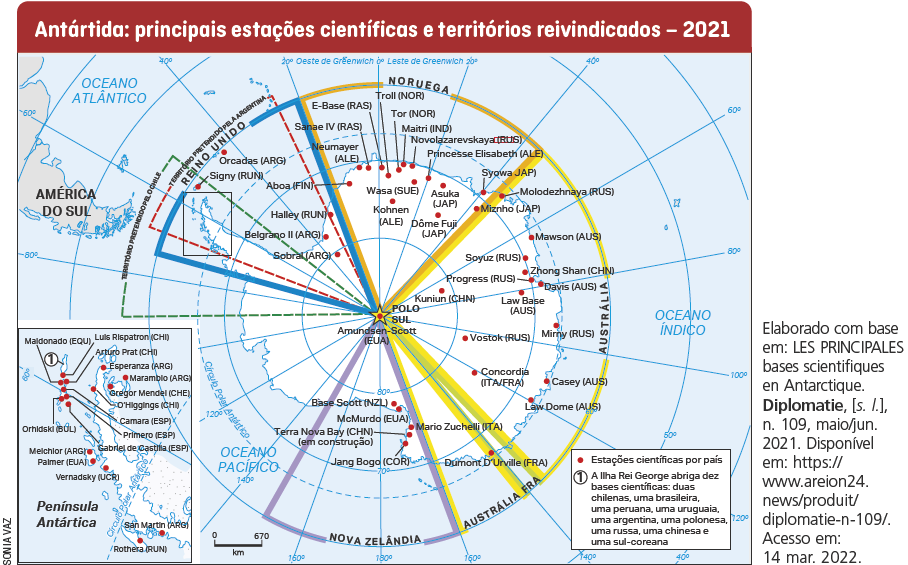 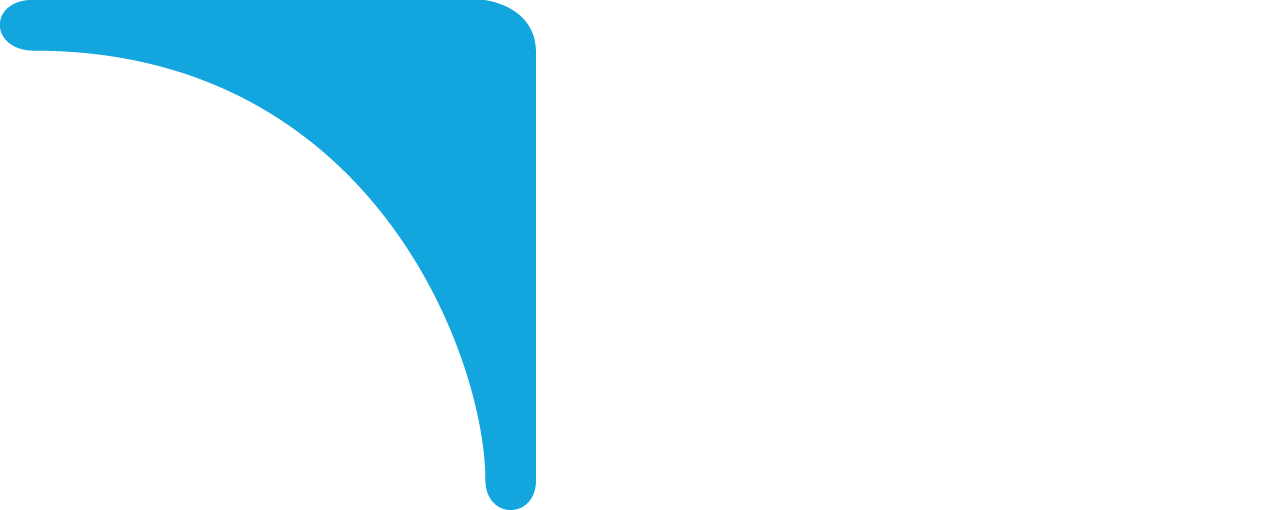 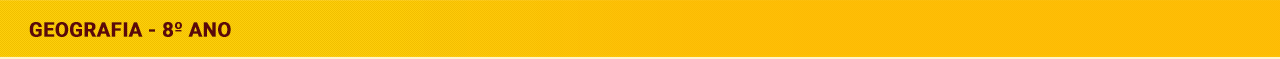 Estado, nação e Estado-nação
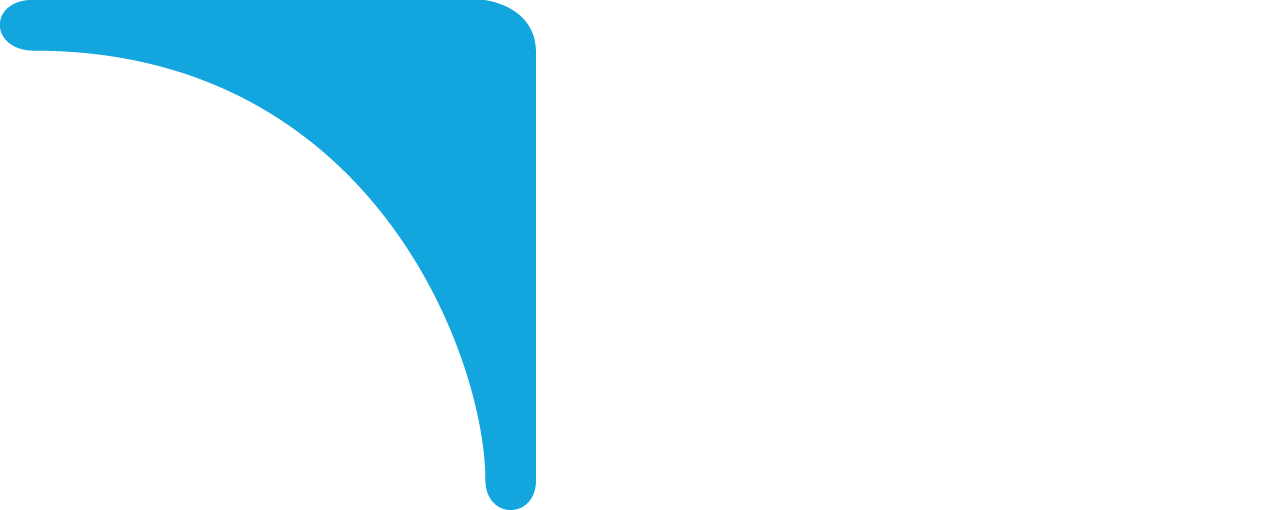 Uma nação pode existir sem o Estado. Contudo, o Estado não existe sem uma nação. 
O Estado-nação é, portanto, uma instituição que organiza e regula variados aspectos da vida em sociedade. Essa instituição constitui a base política, militar, legislativa, jurídica, econômica
e constitucional de diferentes povos espalhados pelo mundo.
A maioria dos países são Estados soberanos que exercem o controle sobre 
um território delimitado, politicamente independente, com governo e leis próprias. 
Estado também exerce 
o controle das forças armadas, responsáveis pela defesa do território e pela ordem interna.
A nação ou povo é um grupo humano cujos membros têm a mesma origem e se identificam por meio de uma identidade cultural própria, como língua, religião, costumes, valores e tradições.
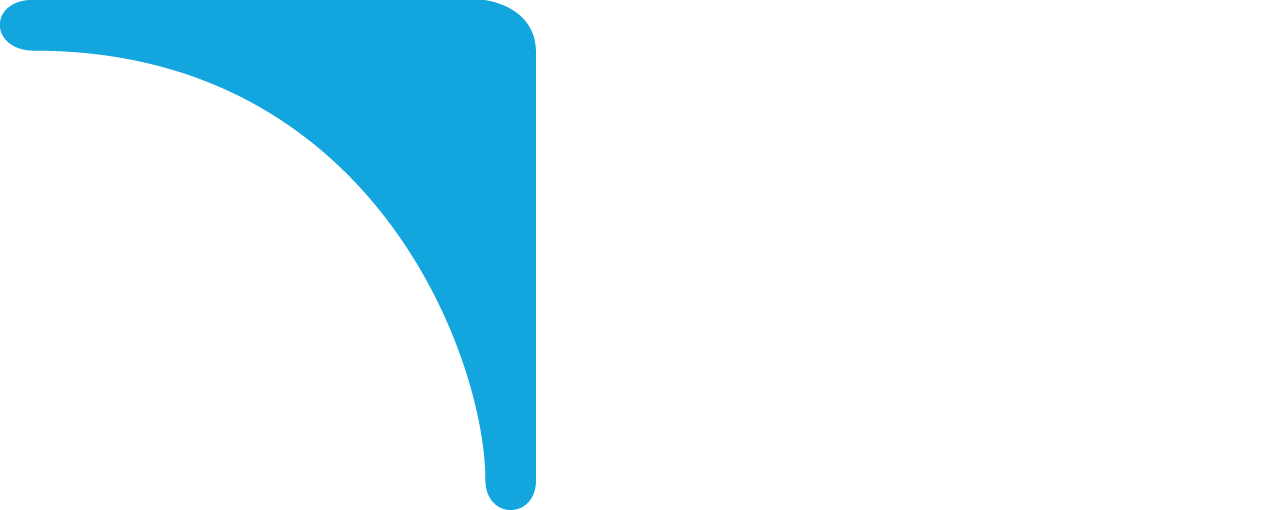 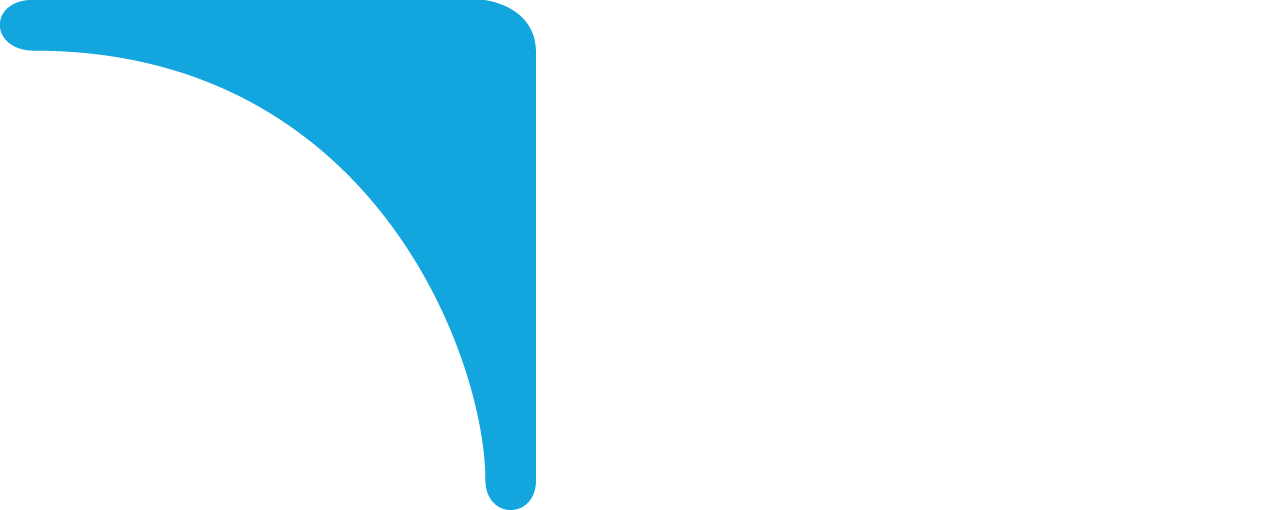 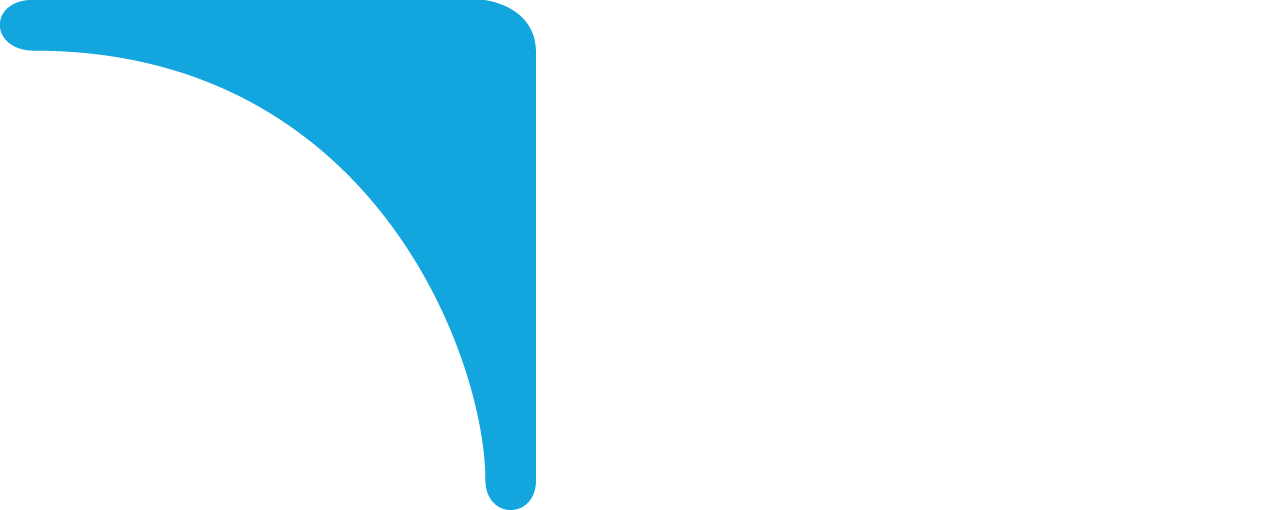 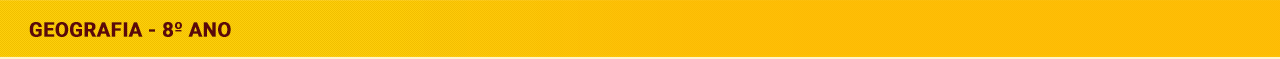 Regionalizações
do espaço mundial
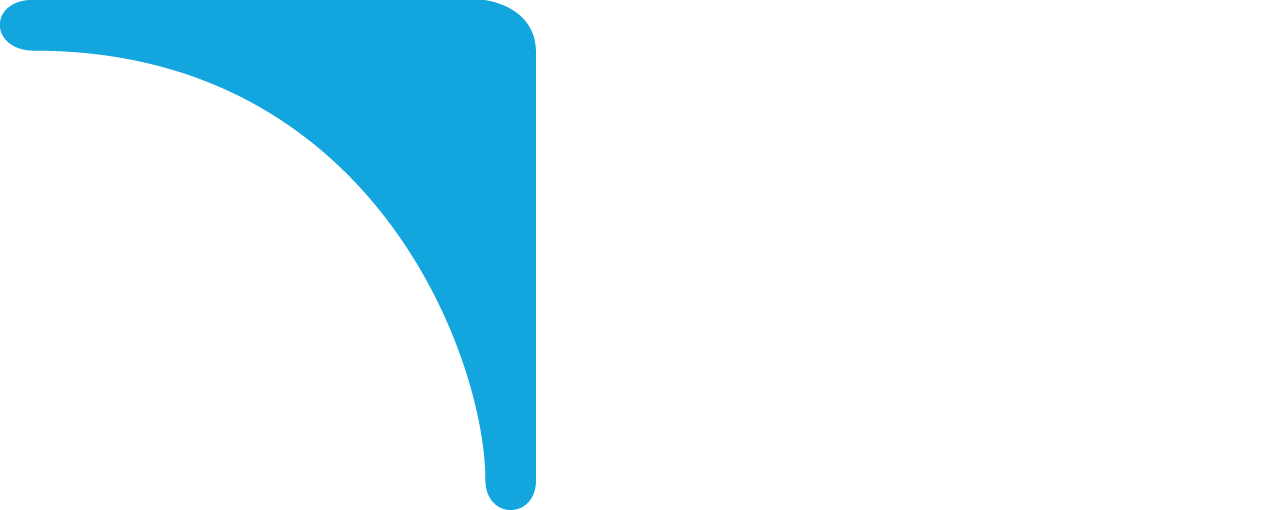 Há diferentes formas de regionalizar o espaço mundial. É possível dividi-lo em regiões, que são definidas como um conjunto de áreas que apresentam características semelhantes que as distinguem e identificam quando comparadas a outras áreas.


Entretanto, as regiões, mesmo tendo características semelhantes, podem não ser homogêneas, devidos as particularidades dos povos que nelas vivem.
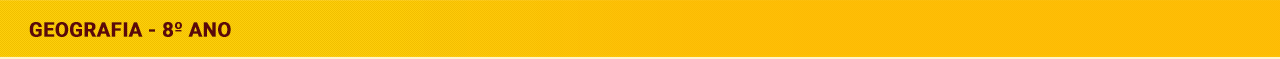 Regionalizações do espaço mundial: imperialismo
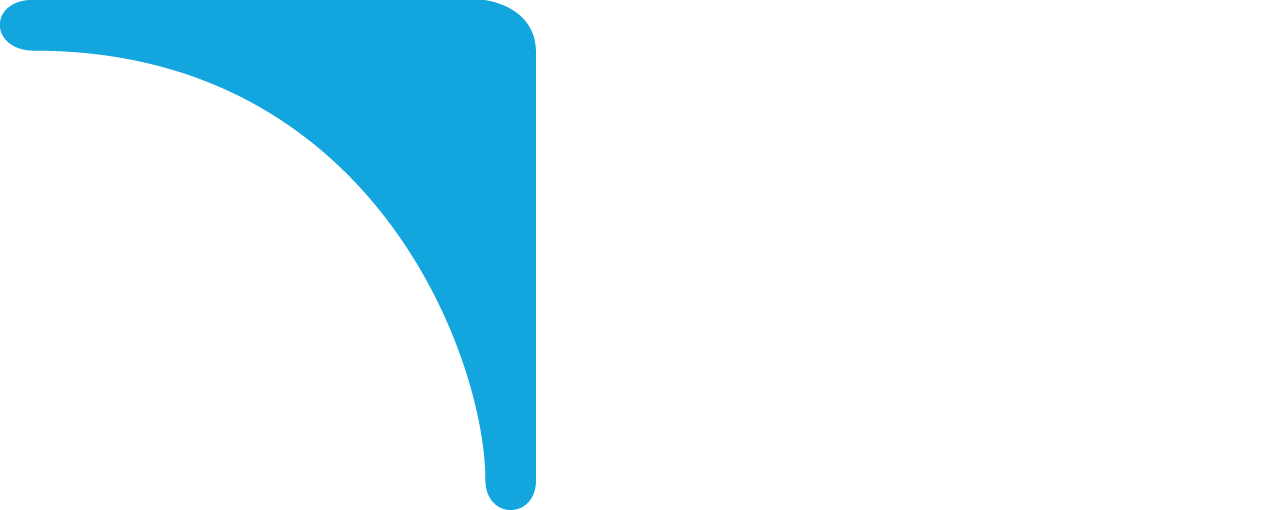 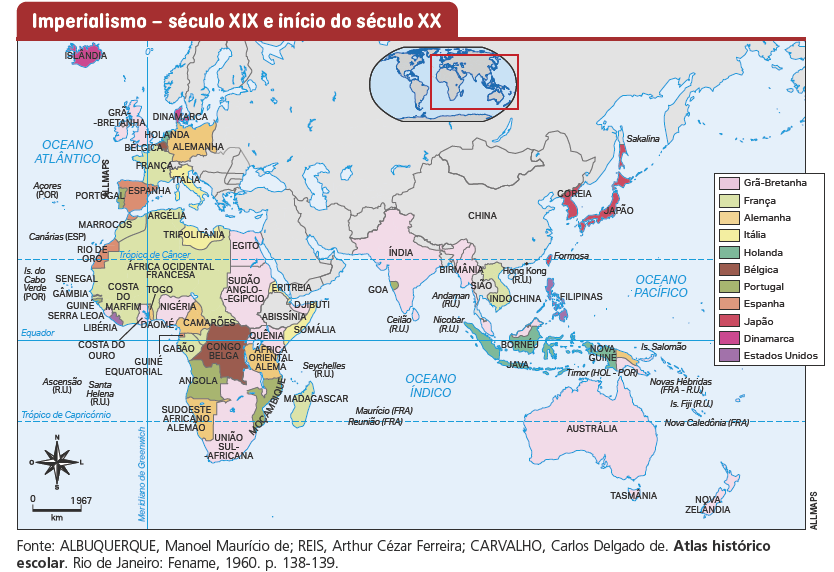 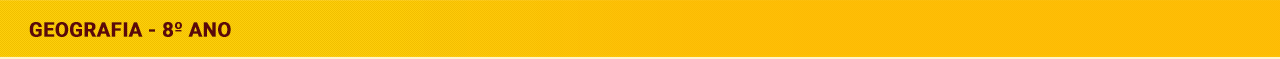 Regionalizações do espaço mundial: Guerra Fria
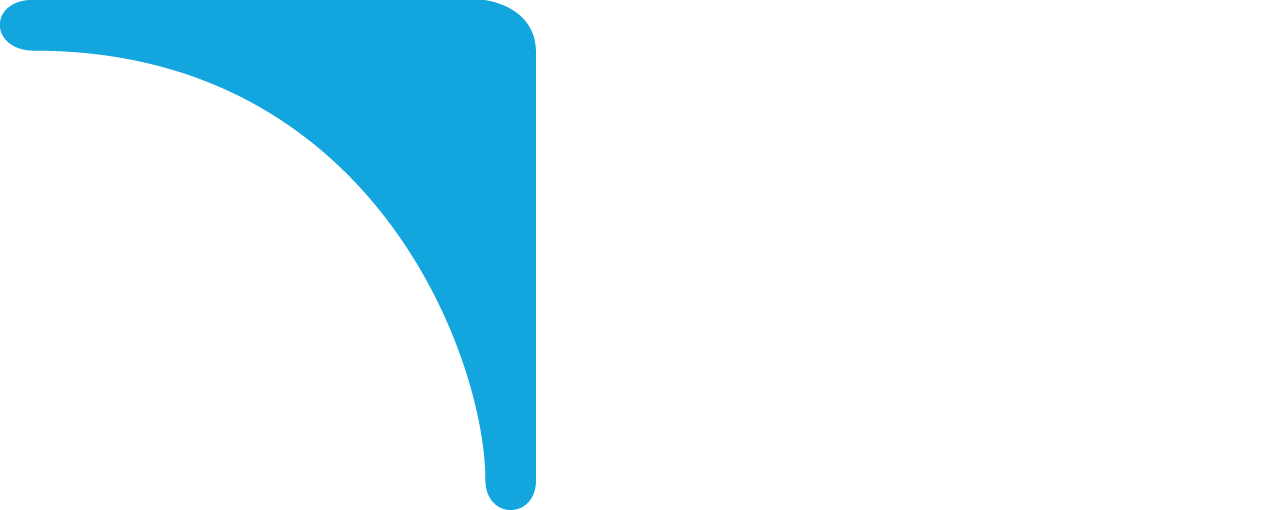 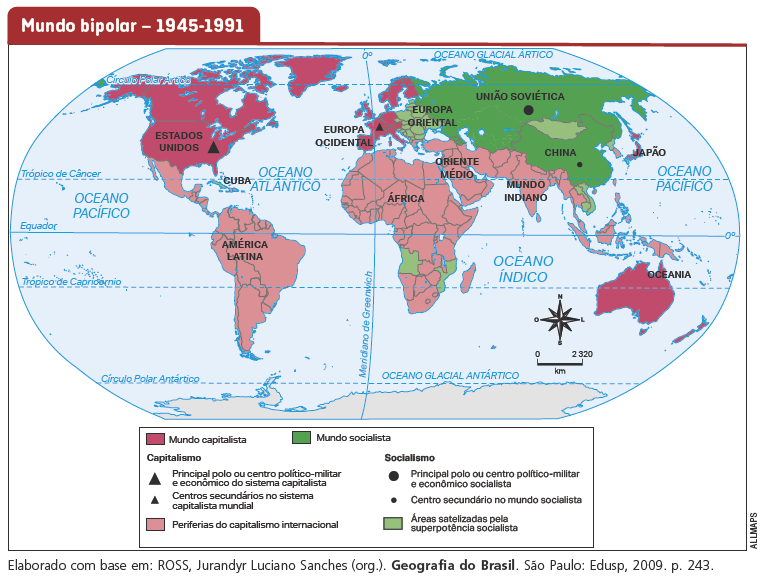 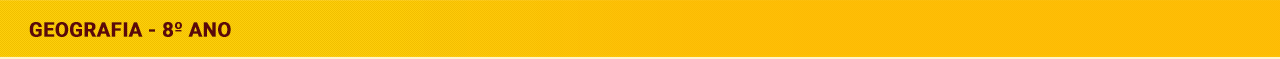 Regionalizações do espaço mundial: 
Nova Ordem Mundial
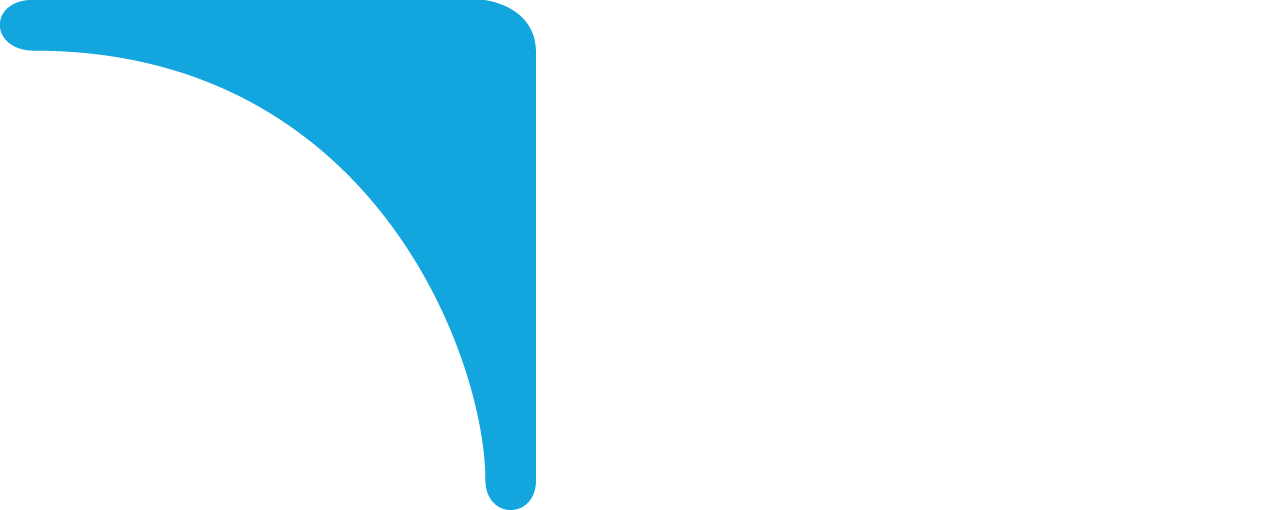 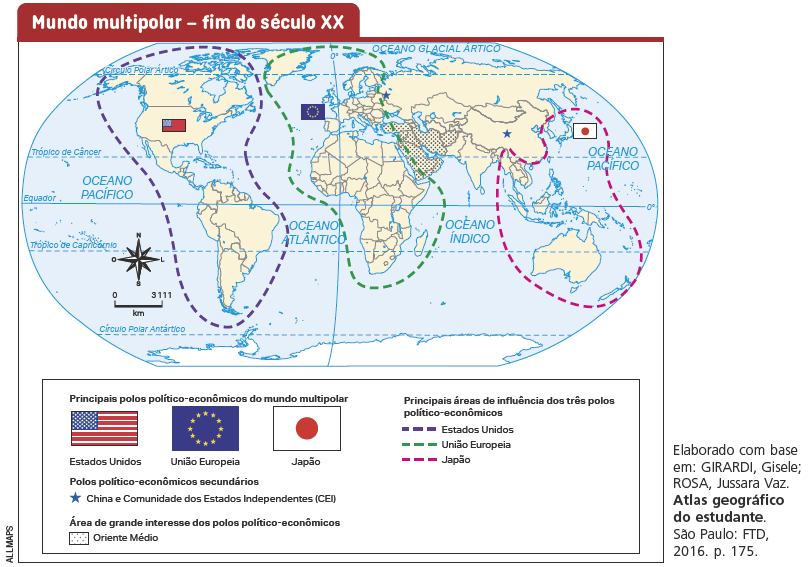 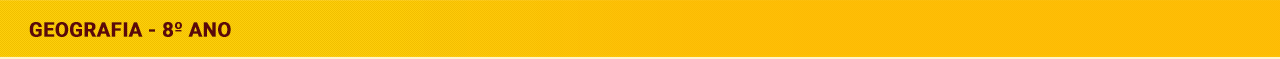 Regionalizações do espaço mundial: Norte e Sul
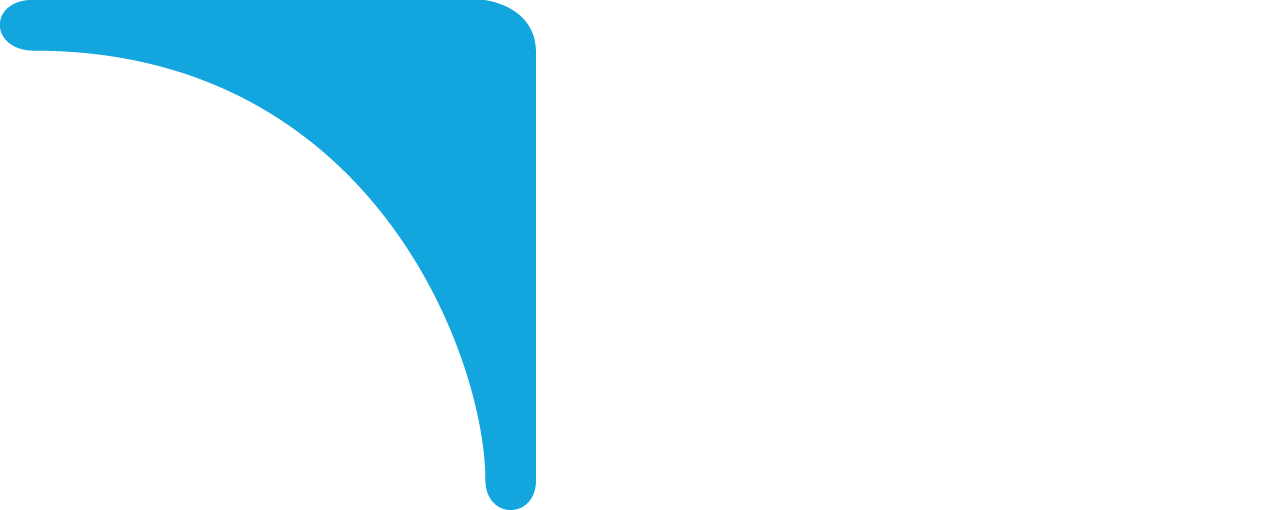 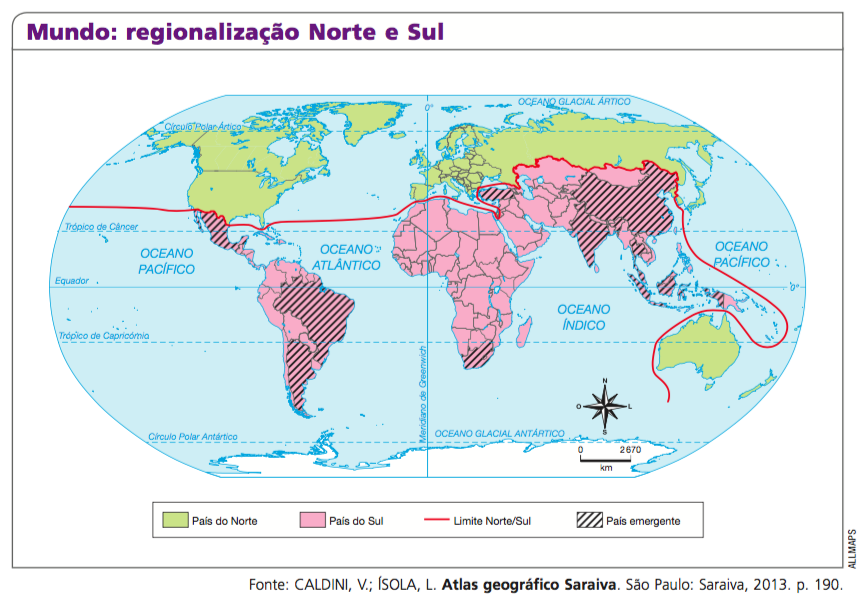